Основы светской этики
«Счастье и смысл жизни»
Автор:                                                                                            Тертишникова Елена Васильевна                                                                                            учитель начальных классов                                                                                            МБОУ «СОШ № 23»                                                                                           Сахалинская область                                                                                                     г. Южно-Сахалинск
Цели урока:
познакомить с новыми понятиями;
 создать условия для  правильного представления о смысле человеческой жизни и счастье;
 учить рассуждать на нравственные темы.
Притча-это маленький поучительный рассказ заключающий в себе моральные или религиозные поучения (премудрость)
Притча о Счастье
Однажды, прогуливаясь по лесу, три брата увидели глубокую яму. В ней сидело Счастье.   
Один, из братьев подошел, наклонился к яме и сказал: — Если бы у меня было много денег, я был бы счастлив
Счастье подарило ему много денег, брат ушел счастливым. 
Другой брат, наклонившись к яме и попросил: — Красивая женщина, если бы она украсила мою жизнь, тем, чтоб была рядом, вот тогда бы я был счастлив. 
Счастье выполнило и его желание, брат убежал с женщиной, вне себя от счастья.
   Третий брат подойдя к яме наклонился:
— А Тебе, что нужно? — спросило Счастье.
— Что нужно Тебе? — переспросил брат.
— Я бы хотела, чтоб меня вытащили из этой ямы, — сказало Счастье.
Брат, протянув руку, вытащил из ямы Счастье и пошел прочь своей дорогой.
А Счастье довольное побежало за ним...
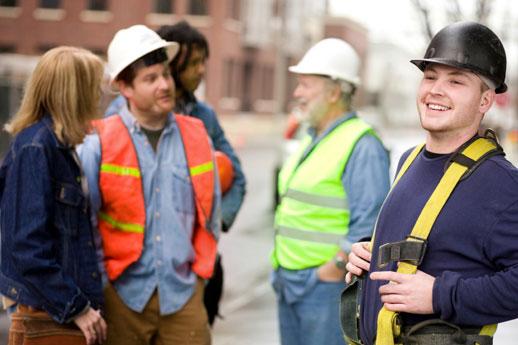 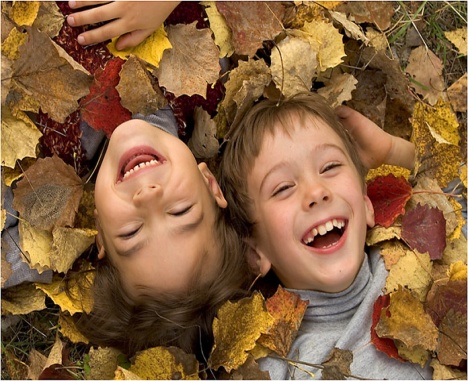 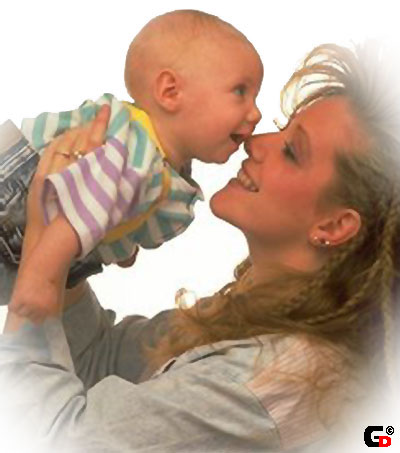 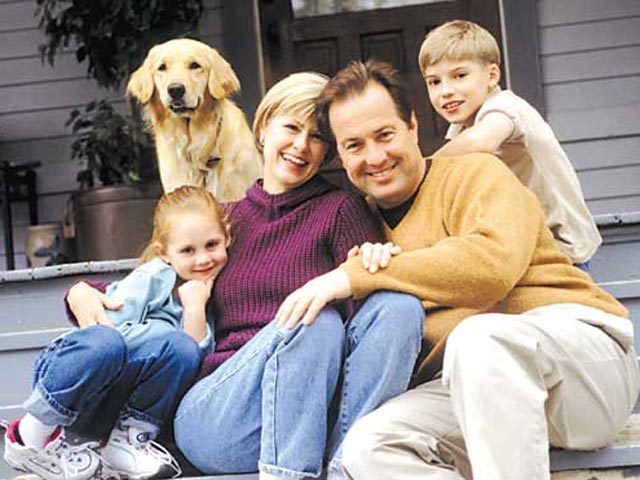 Э. Асадов “Что такое счастье”
Одни говорят, что счастье – 
 Это большое участье:
 Забота, тепло, вниманье
 И общность переживания. 
 Ещё есть такое мнение,
 Что счастье – это горение:
 Поиск, мечта, работа
 И дерзкие крылья взлёта!
 А счастье, по-моему, просто
 Бывает разного роста:
 От кочки и до Казбека,
 В зависимости от человека.
Счастье (праславянское объясняют из «хороший» и «часть», то есть «хороший удел»— состояние человека, которое соответствует наибольшей внутренней удовлетворённости условиями своего бытия, полноте и осмысленности жизни, осуществлению своего человеческого назначения.
Катаев В.П.»Цветик-семицветик»
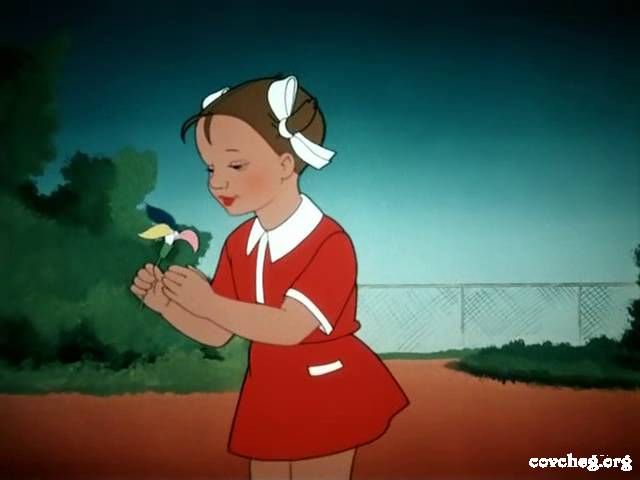 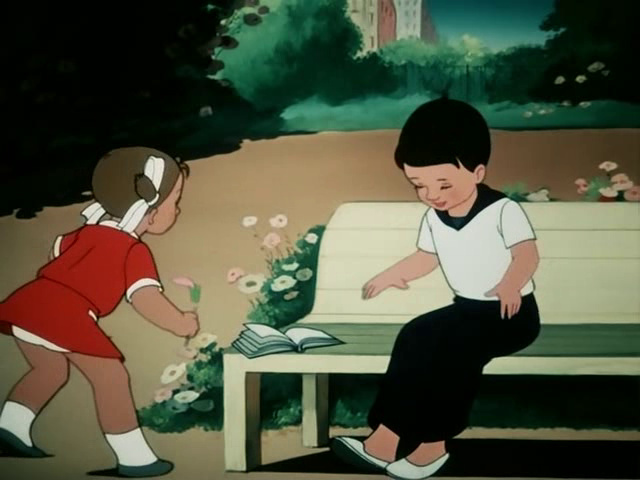 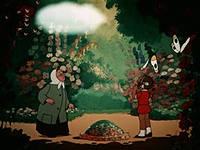 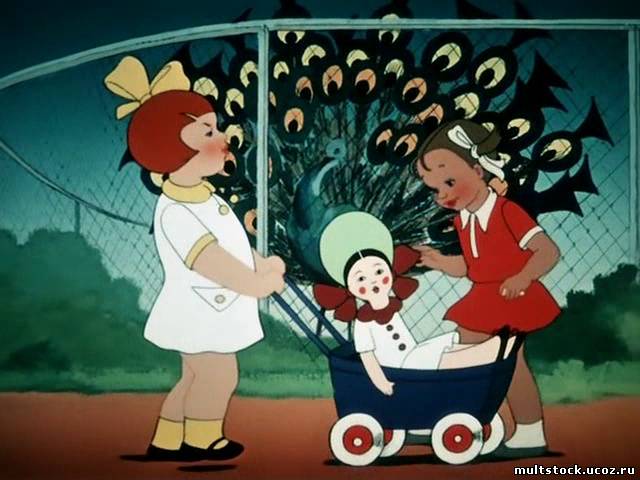 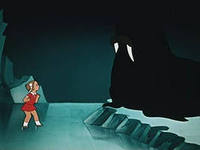 Смысл жизни
Смысл жизни - то, ради чего проживается человеком его индивидуальная жизнь. 
Видение смысла жизни - это видение перспективы, видение будущего, ради которого стоит жить.
Люди делятся на четыре типа личностей
Первый тип личности — это учёные (люди склонные к эффективному обучению и изучению). Они стремятся к познанию и хотят делиться и давать знание другим людям. Основная главная черта этих людей — честность.
Второй тип личности, это люди, склонные к эффективному управлению, руководству, защите, установлению правил, законов. Они чего бы это не стоило, стремятся сделать жизнь справедливой, правильной. Основная их черта характера — стремление к милосердию и справедливости.
Третий тип личности принадлежит людям, склонных заниматься торговой и хозяйственной деятельностью. Их основная черта – щедрость и одновременно желание богатства.
Четвёртый тип — люди, которые любят мастерить, делать какую-то практическую работу. Основная их черта — трудолюбие.
В жизни есть только одно несомненное счастье - жить для другого.
                                 Лев Николаевич Толстой
Лучшее наслаждение, самая высокая радость в жизни - чувствовать себя нужным близким людям!
                                Антон Павлович Чехов
Счастливая жизнь – это жизнь разносторонняя, полнокровная. Она включает все стороны жизнедеятельности человека – активное участие в общественно-политической жизни, в управлении делами общества и коллектива, добросовестный труд на благо общества, благополучие в семейной жизни, товарищеское отношение в коллективе – всё это необходимые компоненты счастливой жизни.
за
   урок
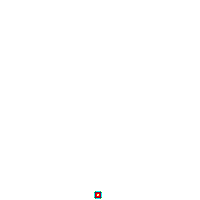